Окружающий нас мир
Интересно познавать!
Его тайны и загадкиМы готовы разгадать!
фауна
одноклеточные
беспозвоночные
позвоночные
Тема урока:Позвоночные животные -
рыбы
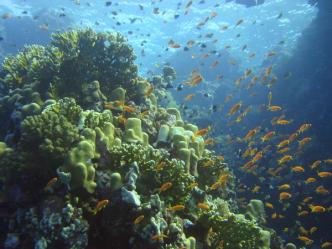 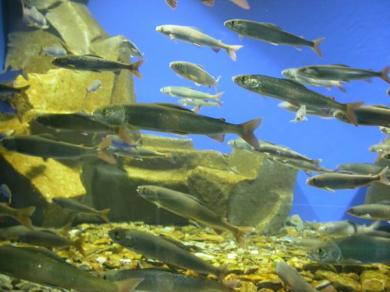 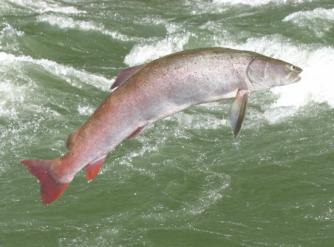 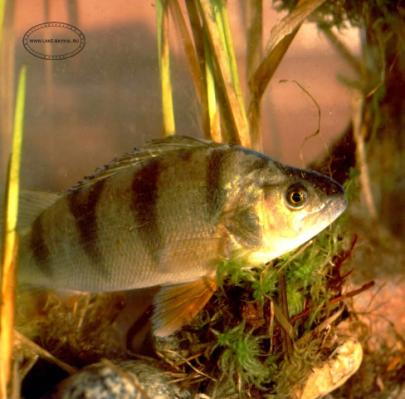 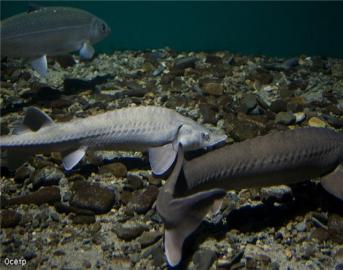 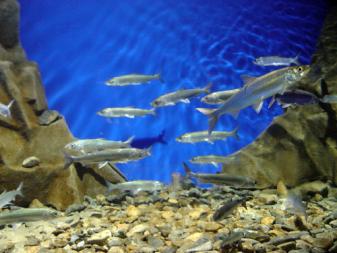 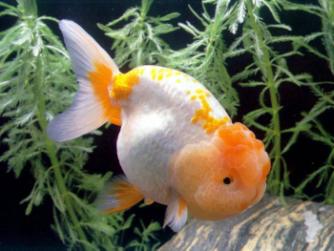 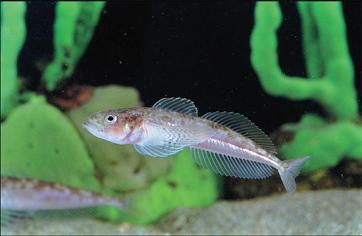 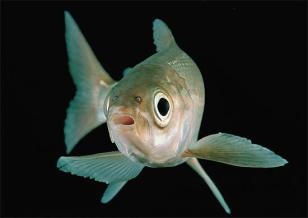 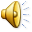 Рыба - парусникскорость – 100 км/ч
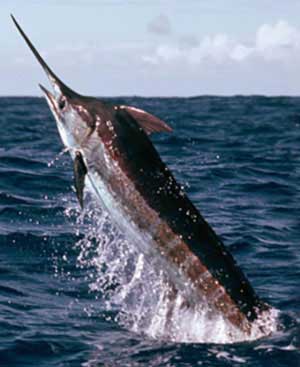 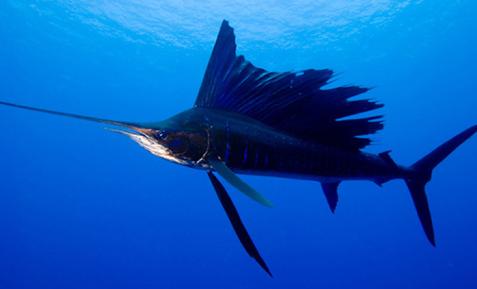 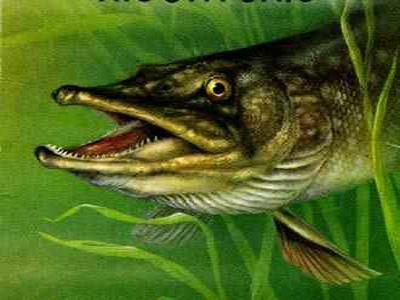 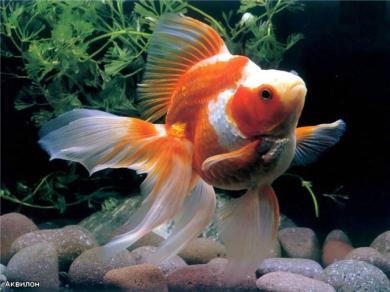 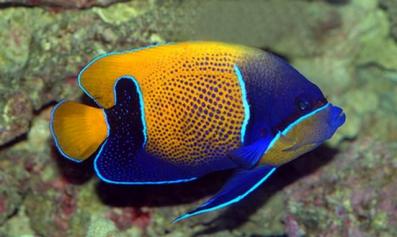 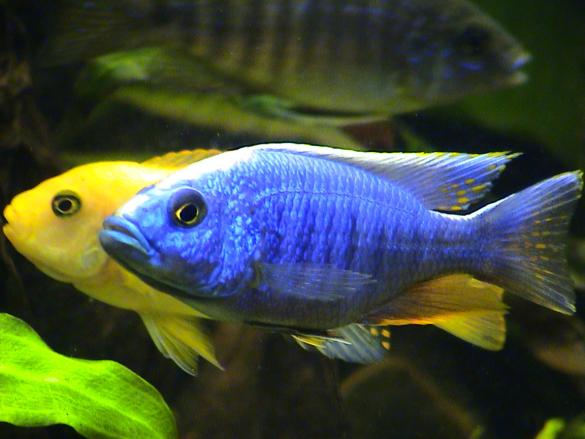 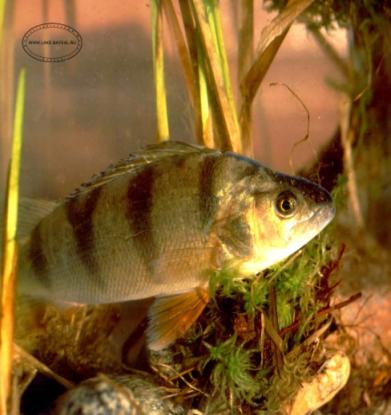 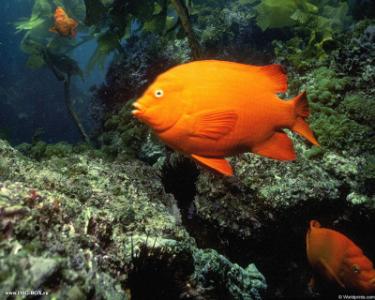 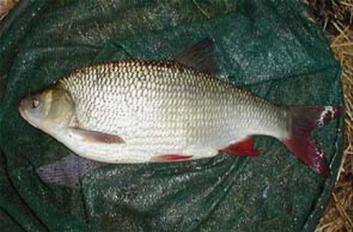 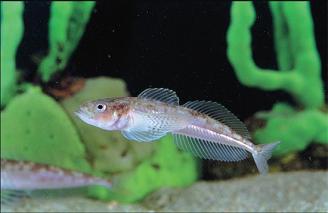 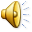 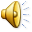 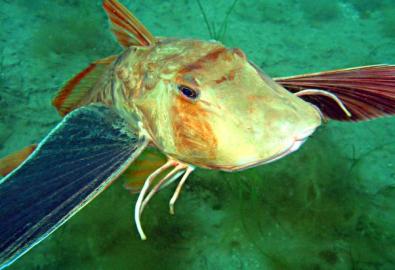 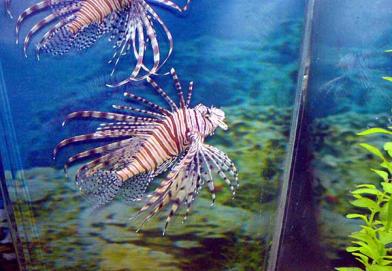 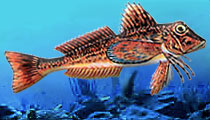 Морской петух
Cинквейн
рыбы
Тема (1 существительное)
Описание темы (2 прилагательных)
плавающие позвоночные
дышат, питаются, 
размножаются
Описание действия (3 глагола)
«Рыбы нуждаются в охране»
Фраза из 4 слов, выражающая
личное отношение к теме
Слово, отражающее суть темы
позвоночные
Домашнее задание
1. Понаблюдать за движениями   рыб  в аквариуме,    ответить на вопросы (стр. 110 учебник)
2. Отметить правильные высказывания 
(№79 стр. 43 р.т.)
3. Составить рассказ о рыбах.
4. Приготовить дополнительный материал 
по теме «Рыбы»